Vivre et travailler en France
Le plan
1. Recherche d’emploi 

1.1 Dispositifs d’accompagnement 
1.2 Présenter sa candidature

2. Contrats

2.1 Types de contrats
2.2 La durée du travail
2.3 Conditions de travail

3. La vie en entreprise

3.1 Organisation d’une entreprise
3.2 Réunions de service
Recherche d’emploi
Différents services d’accompagnement
Le Pôle-Emploi (service de l’Etat)
Cabinets de recrutement privés
Agences d’intérim
Sites internet spécialisés
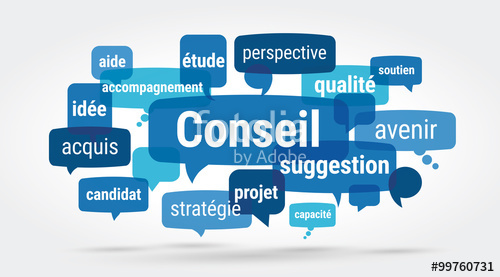 Postuler
Une annonce
QUIZ
4. Que signifie « CV » ?

a) Contrat à Vie
b) Communication Verbale
c) Curriculum Vitae

5. Que signifie « H/F » ?
Homme / Femme
Que signifie « CDI »?			
a) Contrat à Durée Indéterminée
b) Contrat Durable d’Intégration
c) Contrat à Date Indéterminée

2. Que signifie « CDD » ?

a) Contrat à Durée Discutable
b) Contrat à Durée Déterminée
c) Contrat du Développement Durable 

3. Que signifie « BTS » ?

a) Branche Technique Supérieure
b) Brevet Technique Supérieur
c) Baccalauréat Technique Supérieur
Contrats
Les types de contrats
CDI
		CDD
					Stage
	Alternance
						Intérim
			Vacation 
						(…)
Engagement du salarié
à temps plein (100%)

à mi-temps (50%)

à temps partiel (60%, 70%, 80%)
La durée légale du travail
35 heures hebdomadaires (temps plein)
Les horaires de travail fixes ou variables (flexibles).
Horaire de bureau : 9h-17h (1h pause déjeuner).
Les congés
5 semaines de congés payés annuels (CDI)
Les conditions de travail
La France a adopté en 1950 Le Smic 
(Salaire Minimum Interpersonnel de Croissance).
SMIC
La vie en entreprise
Organigramme
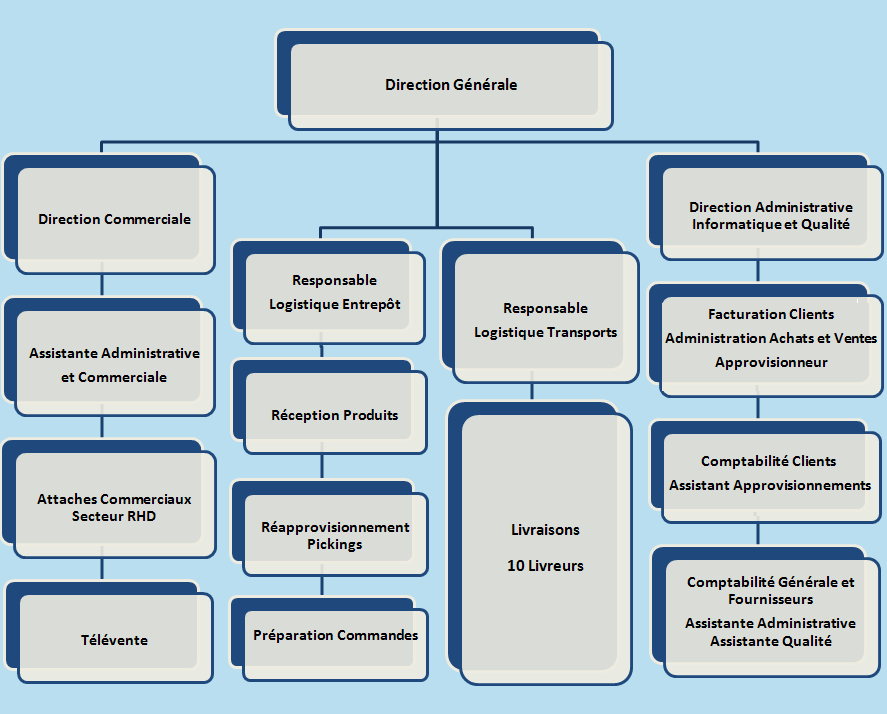 Les collègues
Les réunions
journalières
hebdomadaires
mensuelles
bimensuelles
trimestrielles
(…)
un compte rendu
Le comité d’entreprise
Le chômage
La rémunération brute et nette
C’est à vous !
A bientôt !